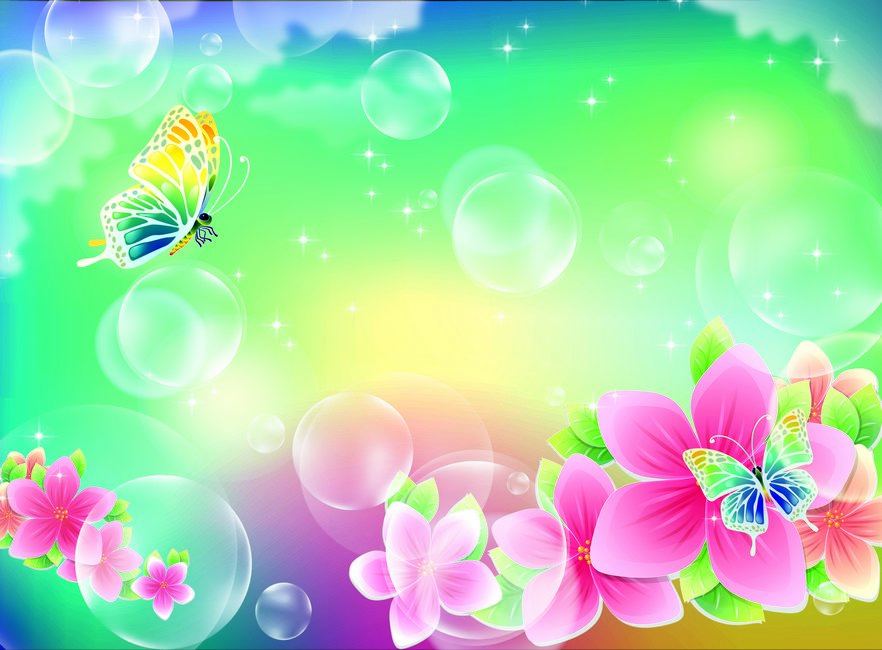 Детский сад № 12 «Солнышко» 
Филиал АН ДОО «Алмазик» - оздоровительный направленности
РС(Я)
г. Мирный
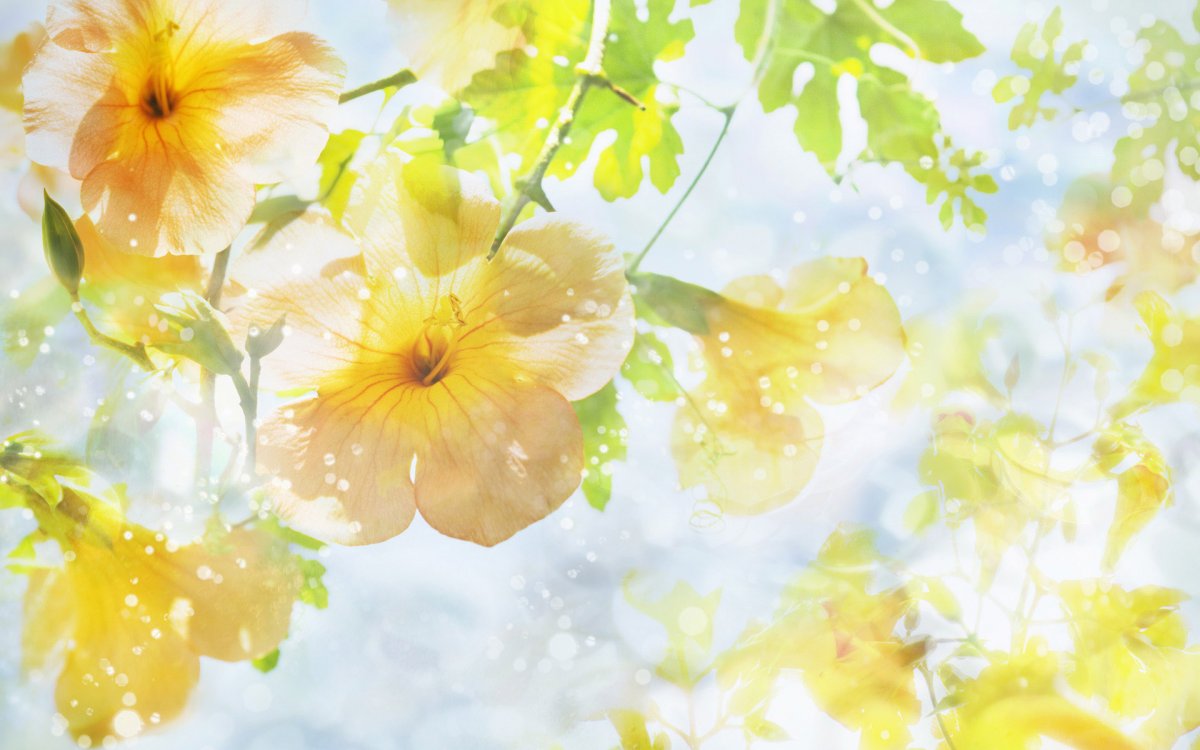 Основная образовательная программа рассчитана на детей от 3 до 8 лет, а также предполагает контингент детей с  особыми образовательными потребностями: 
 Часто болеющие дети
Дети, состоящие на диспансерном учете у фтизиатра
С нарушением зрения легкой степени
С нарушением опорно-двигательного аппарата  легкой степени
 двуязычные дети 
С нарушением слуха легкой степени 
С другими нарушениями состояния здоровья
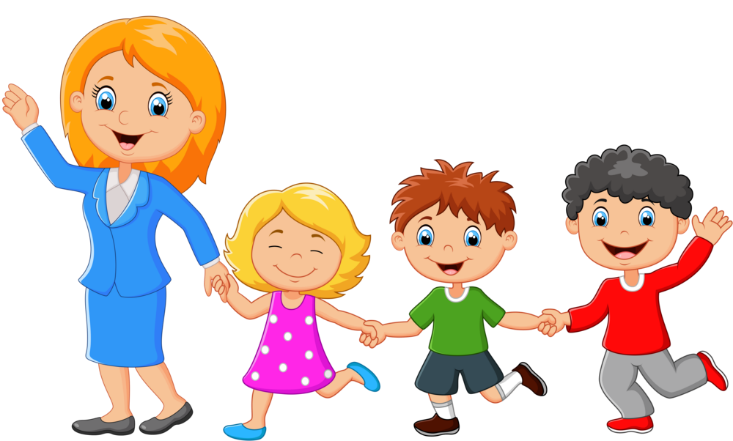 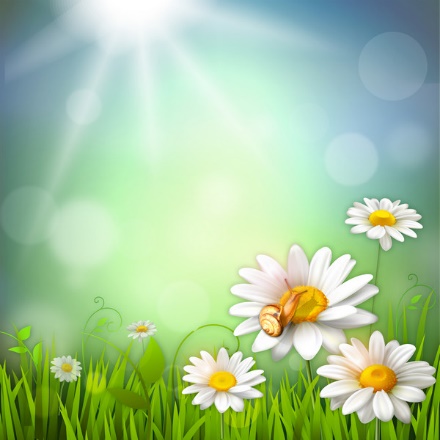 Оздоровительно-профилактические мероприятия
Составление индивидуальных планов оздоровительных мероприятий
Проведение профилактического лечения детям с заболеваниями верхних дыхательных путей, 
По назначению врачей специалистов (невролога, окулиста, оториноларинголога, ортопеда и др.) профилактические противорецидивные курсы основных заболеваний.
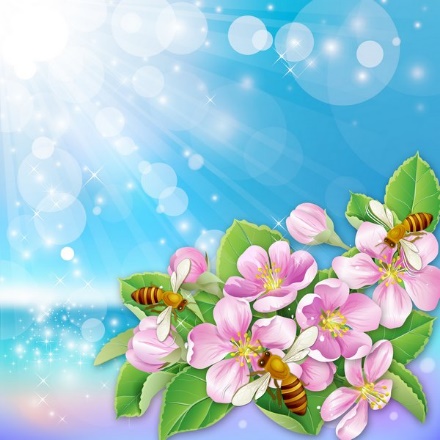 Социально-ориентированные мероприятия
Детский сад социально-ориентированный . Оказывает большую помощь семьям в трудной жизненной ситуации. 
Оказывает услуги ночного пребывания детей, с медицинским сопровождением, для родителей работающих в режиме скользящего графика (в ночные смены).
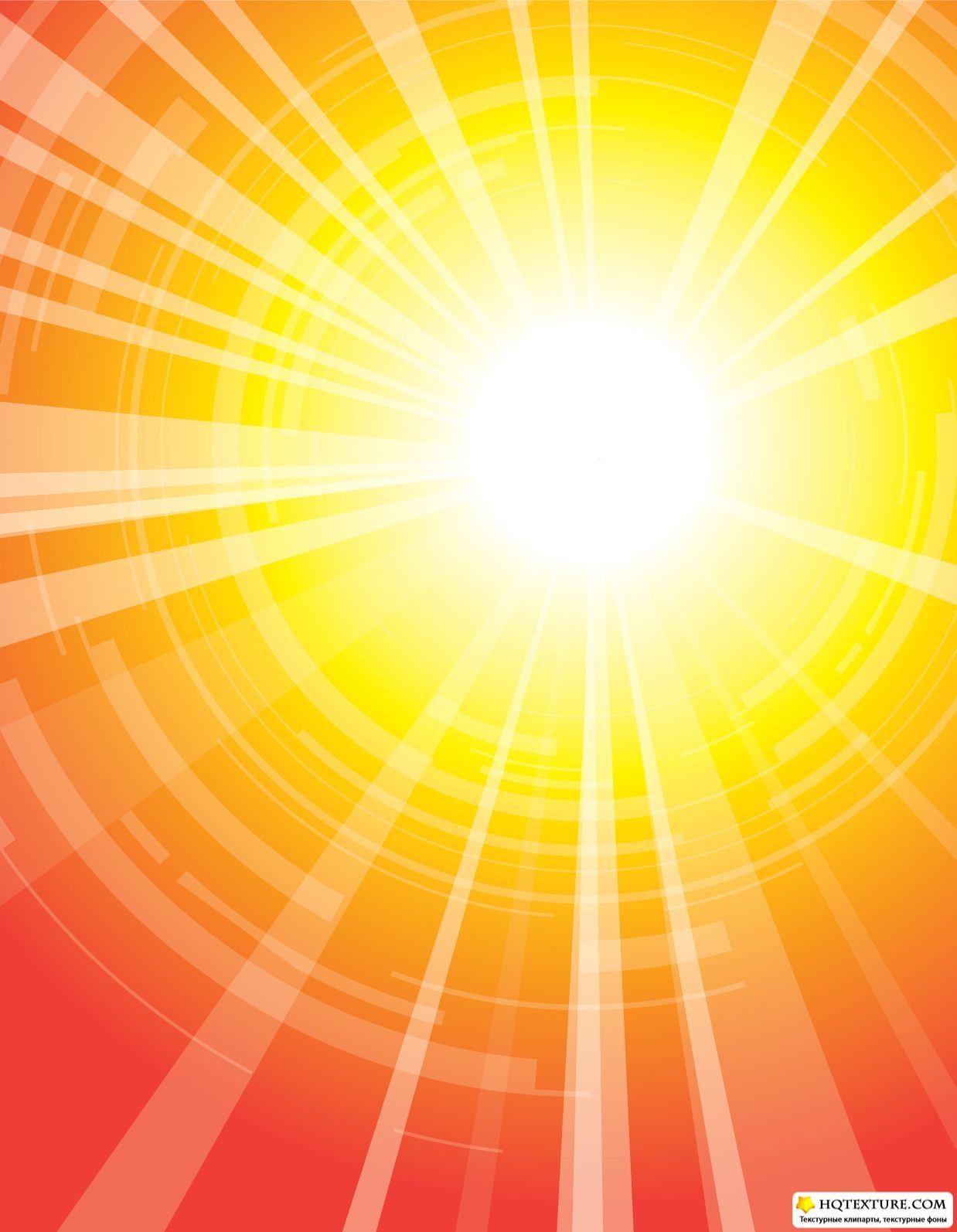 В детском саду функционирует 4 группы оздоровительной направленности .
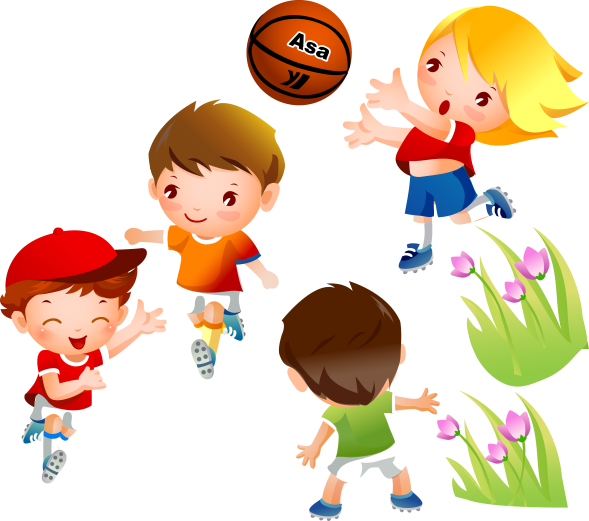 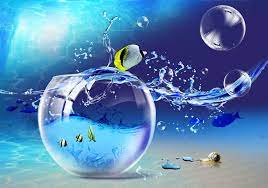 Уважаемые родители (законные представители)!

                                С полной версией Основной образовательной программы детского сада вы можете ознакомиться: 

     у заведующего детским садом - среда с 14.00 – 17.00
в возрастных группах - по согласованию с педагогами.
Телефон детского сада: 3-67-20